مسألة  ٥
مسألة ٧
الواجب
المقدمة
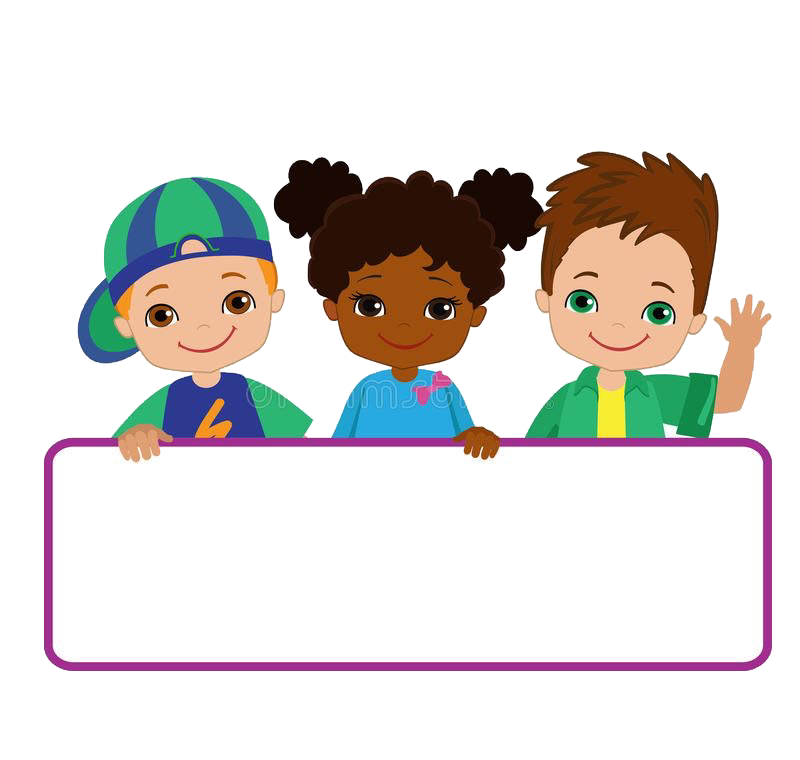 التاريخ
الحصة
الفصل السادس : الكسور الاعتيادية
الفصل
٦-٣ خطة حل المسألة باستعمال التمثيل بأشكال فن
صفحة ٦٢
مسألة  ٥
مسألة ٧
الواجب
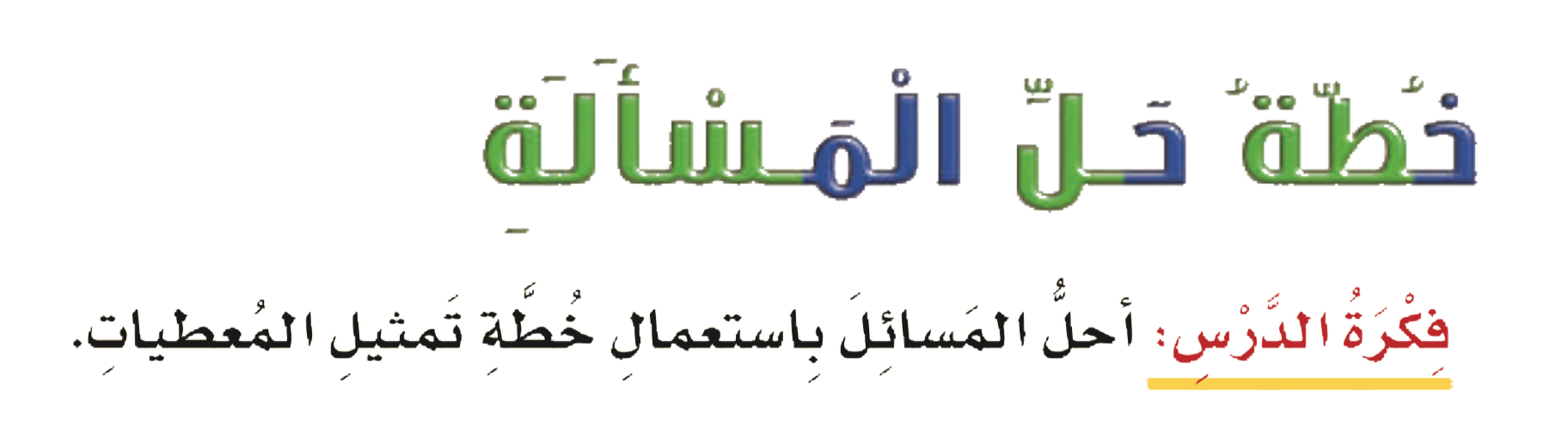 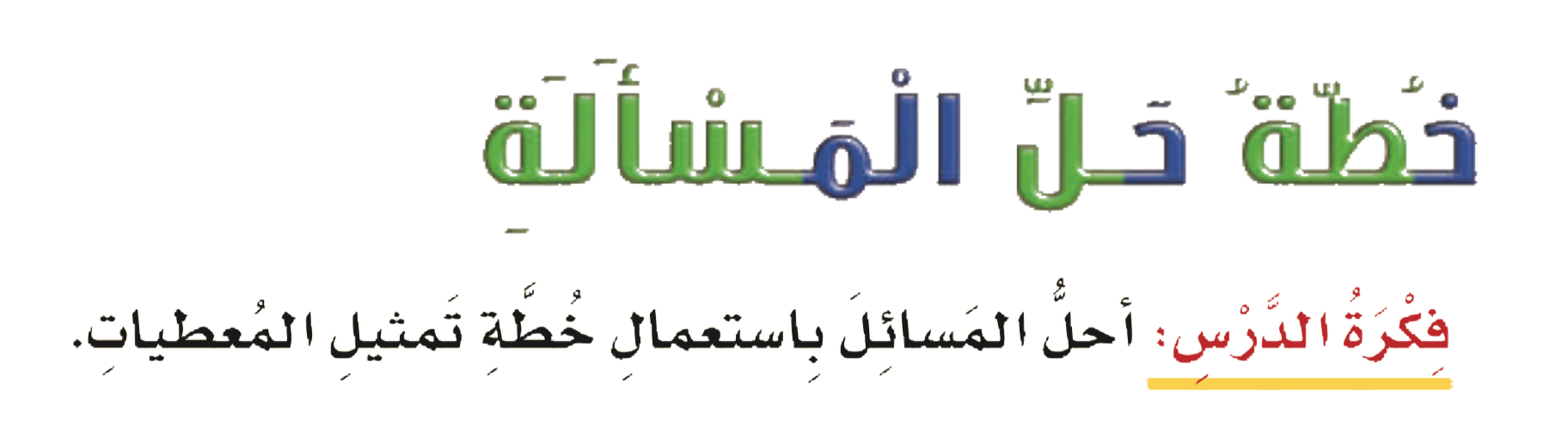 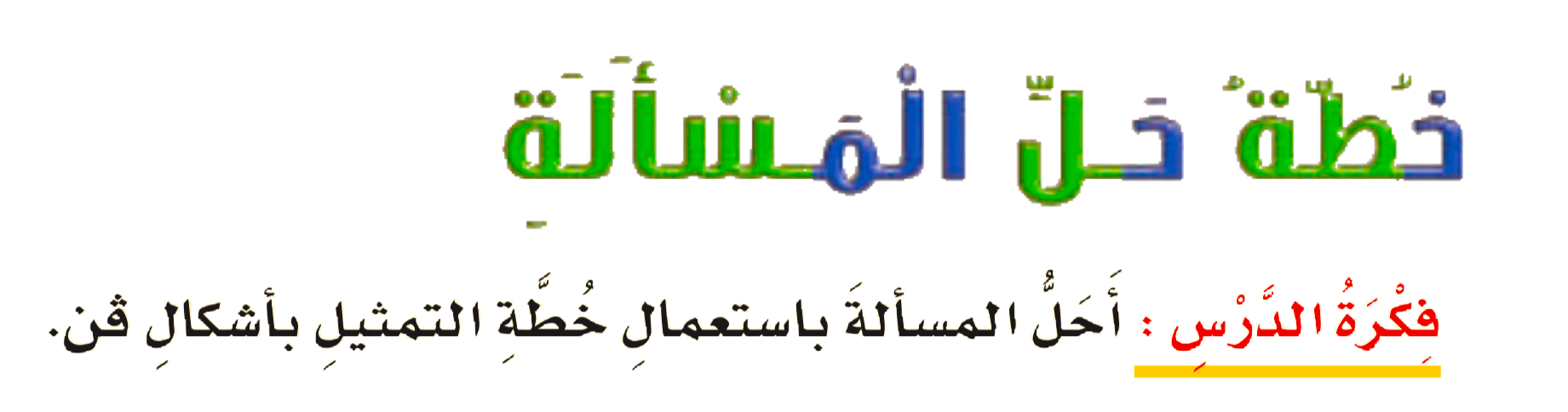 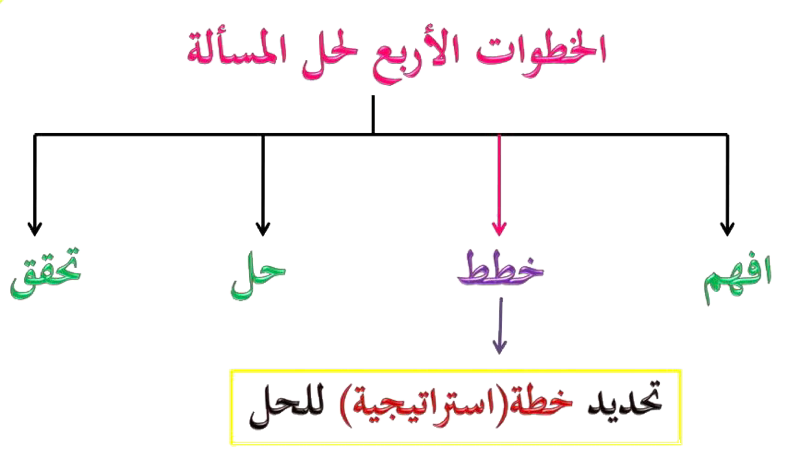 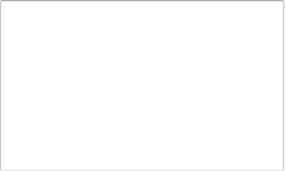 المهارة ٤: تفسير التمثيل بالأعمدة
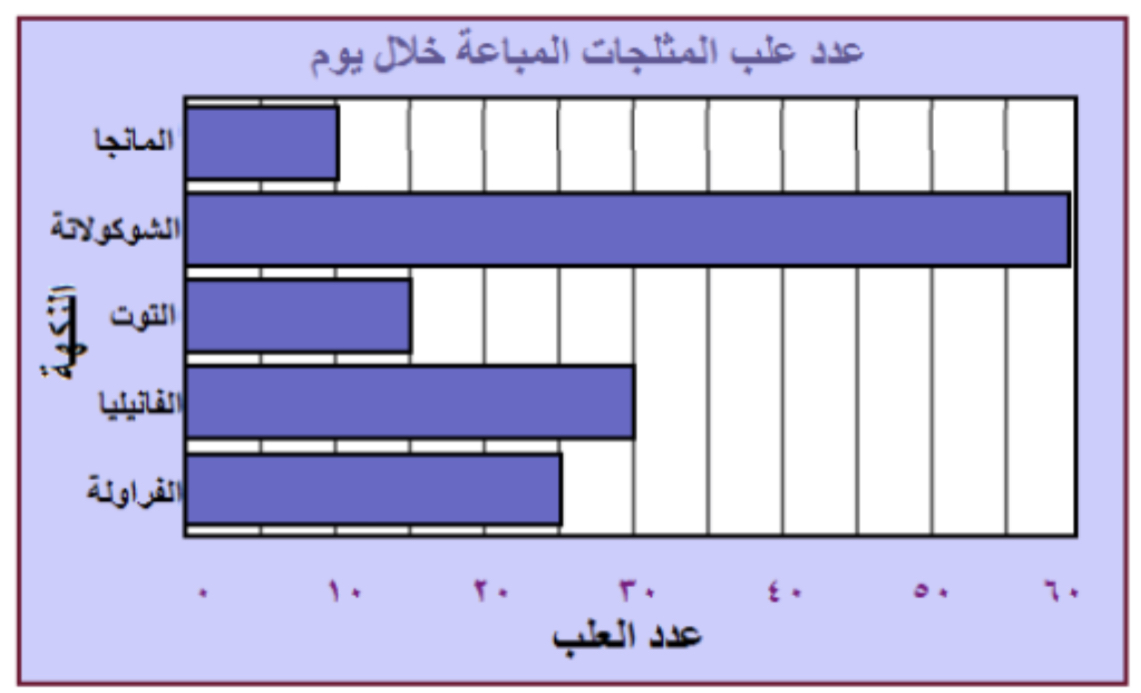 مسألة  ٥
مسألة ٧
الواجب
تعزيز مهارة
من خلال التمثيل بالأعمدة أدناه
بكم يزيد عدد علب المثلجات التي بيعت خلال اليوم بنكهة الفراولة عن عدد علب المثلجات بنكهة التوت ؟
٥
مسألة  ٥
مسألة ٧
الواجب
المقدمة
الحل
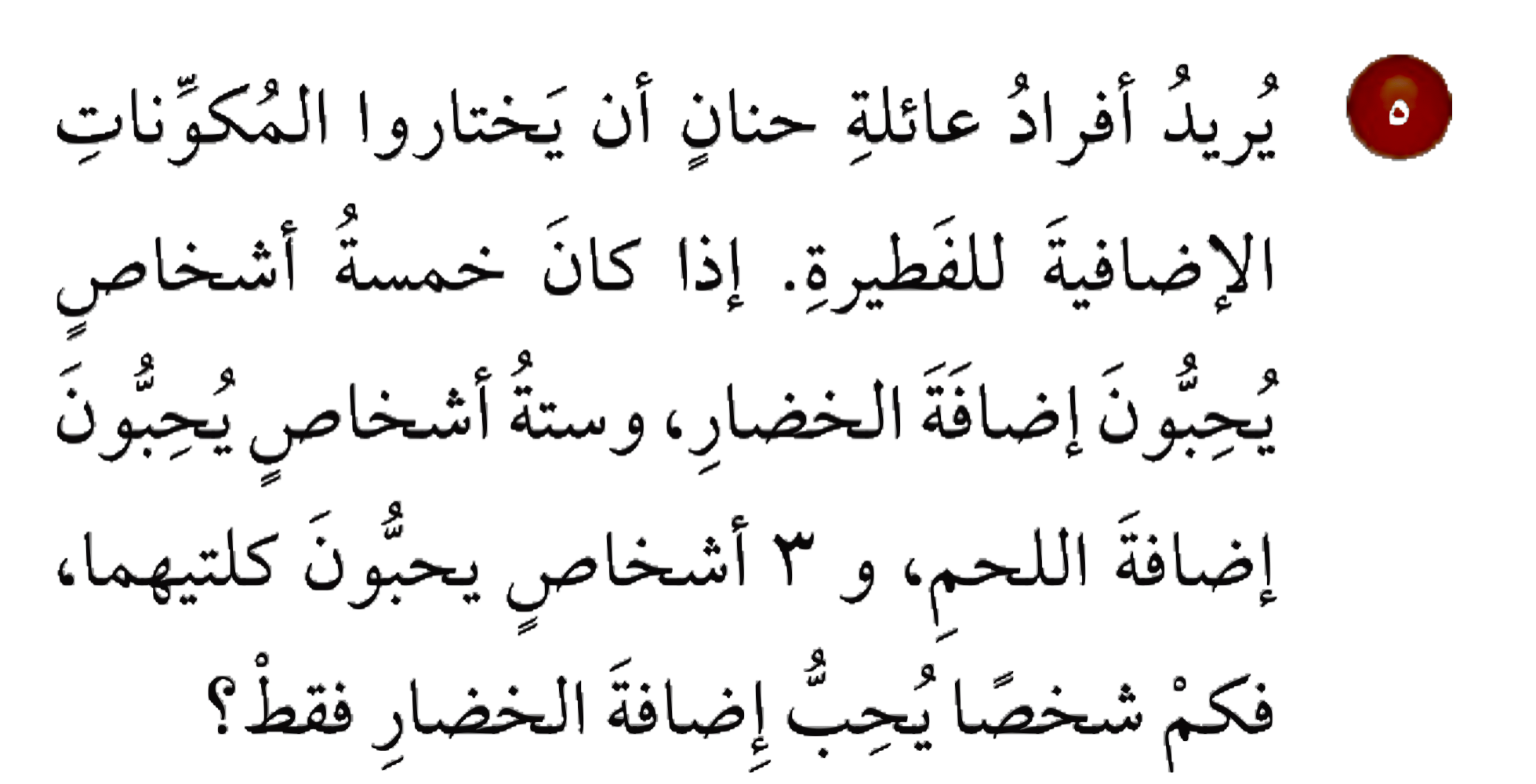 ٥
مسألة ٧
الواجب
المقدمة
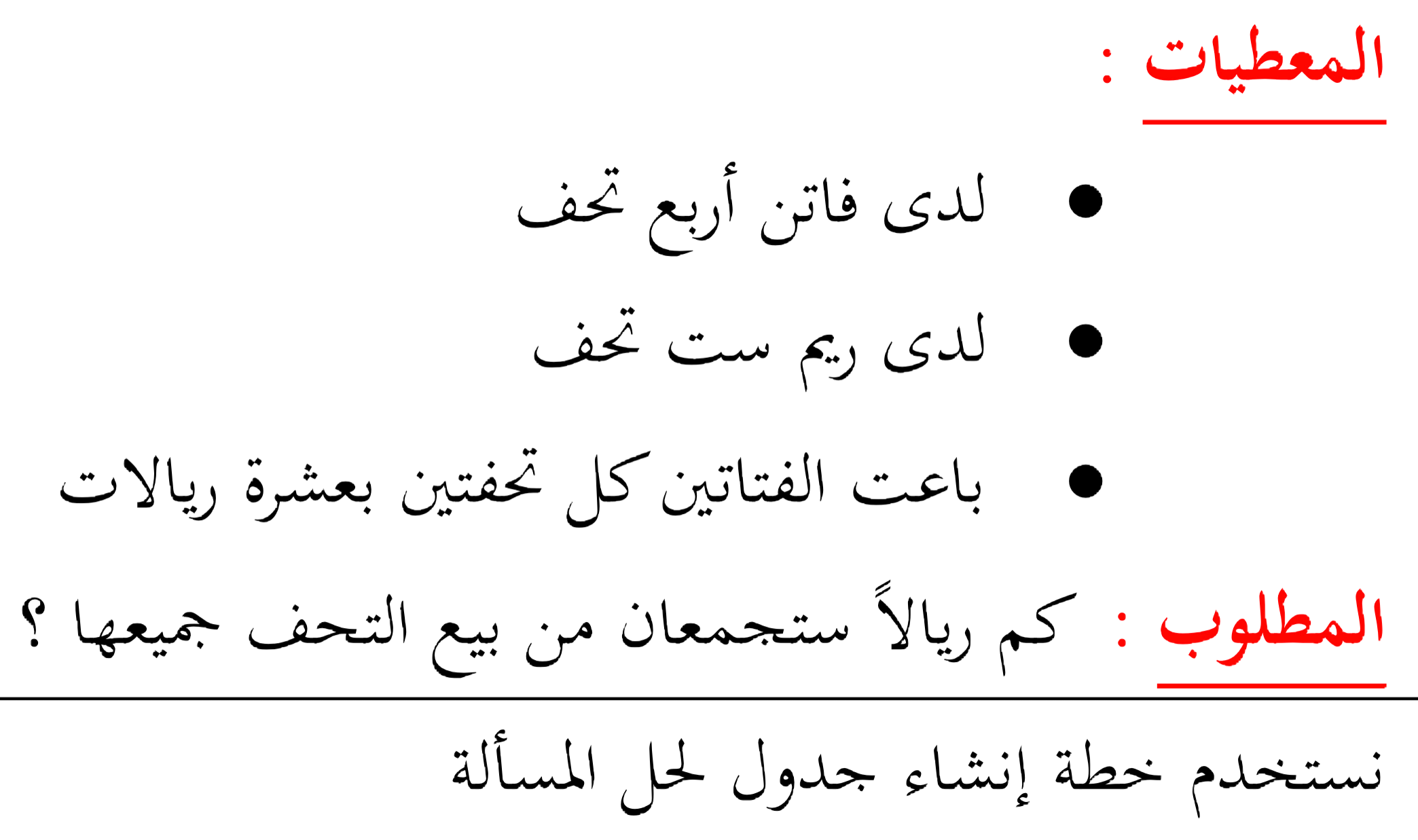 يريد أفراد عائلة حنان أن يختاروا المكونات الإضافية للفطيرة 
خمسة أشخاص يحبون إضافة الخضار . 
ستة أشخاص يحبون إضافة اللحم
 ٣ أشخاص يحبون كلتيهما ( أي اللحم و الخضار )
اِفهم
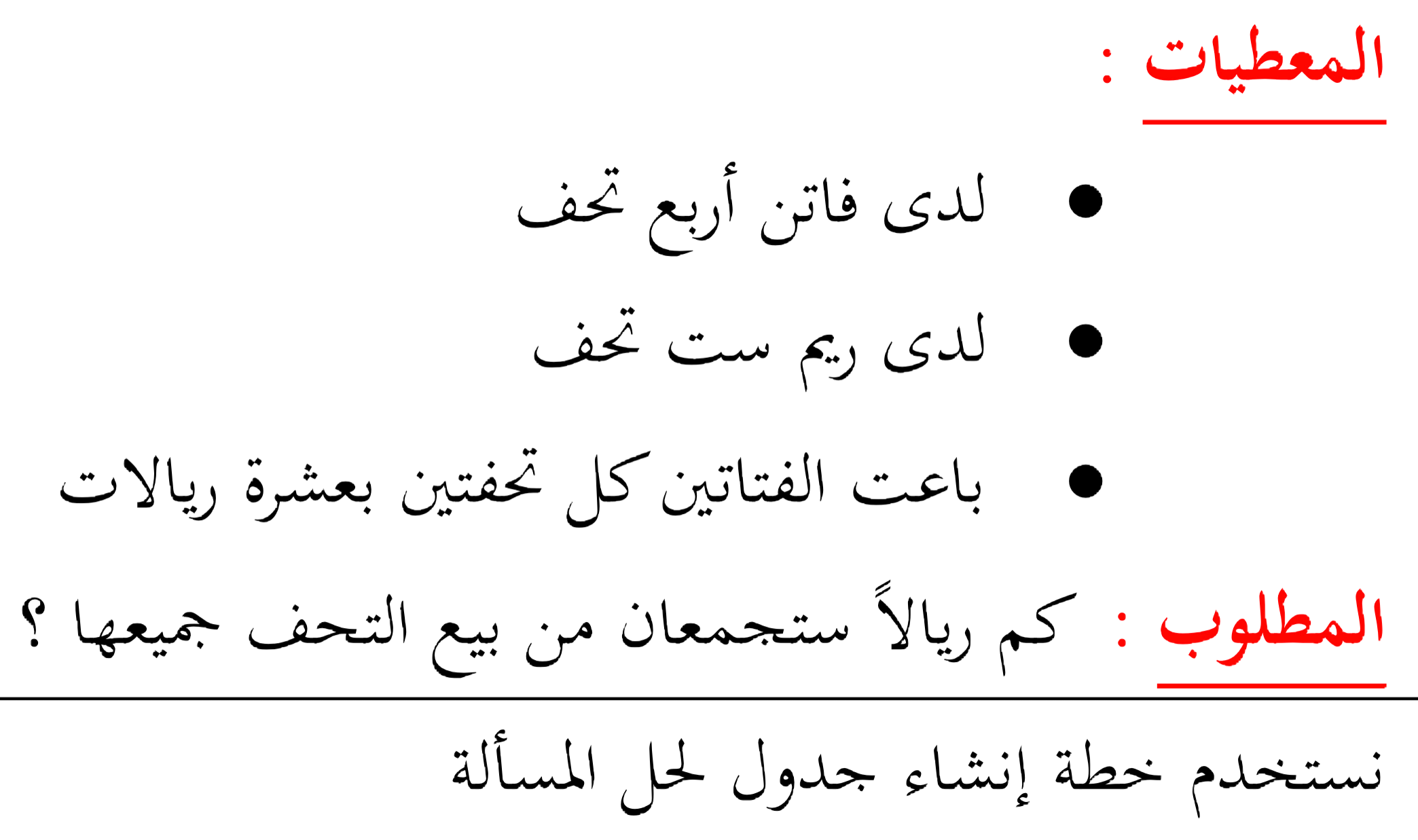 كم شخصا يحبون إضافة الخضار فقط ؟
خطط
نستخدم خطة الاستدلال المنطقي و نستعين في ذلك بأشكال فن نرسم
٥
مسألة ٧
الواجب
المقدمة
نرسم دائرتين متداخلتين لتمثيل الإضافتين ، و بما أن ٣ أشخاص يحبون الإضافتين فنكتب ٣ في منطقة التداخل ثم نطرح ٣ من العددين لنعرف العددين في المنطقتين الأخريين .
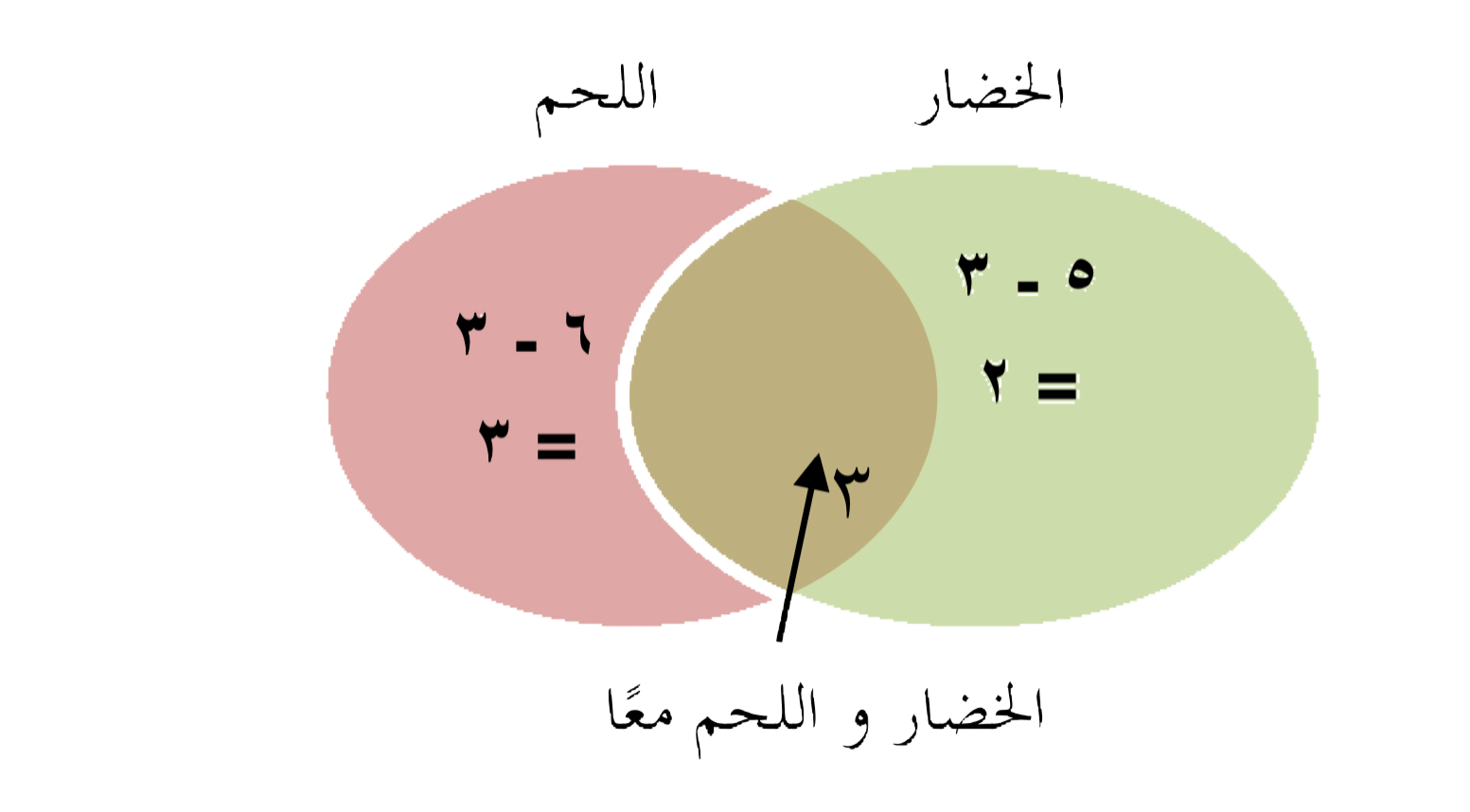 حل
عدد الأشخاص الذين يحبون إضافة الخضار فقط = شخصين 
و عدد الأشخاص الذين يحبون إضافة اللحم فقط = ٣ أشخاص
تحقق
بمراجعة الحل مع المعطيات في كل منطقة والتأكد من تمثيل العدد الصحيح من الطلاب نجد أن الإجابة صحيحة و متفقة .
٧
مسألة  ٥
الواجب
المقدمة
الحل
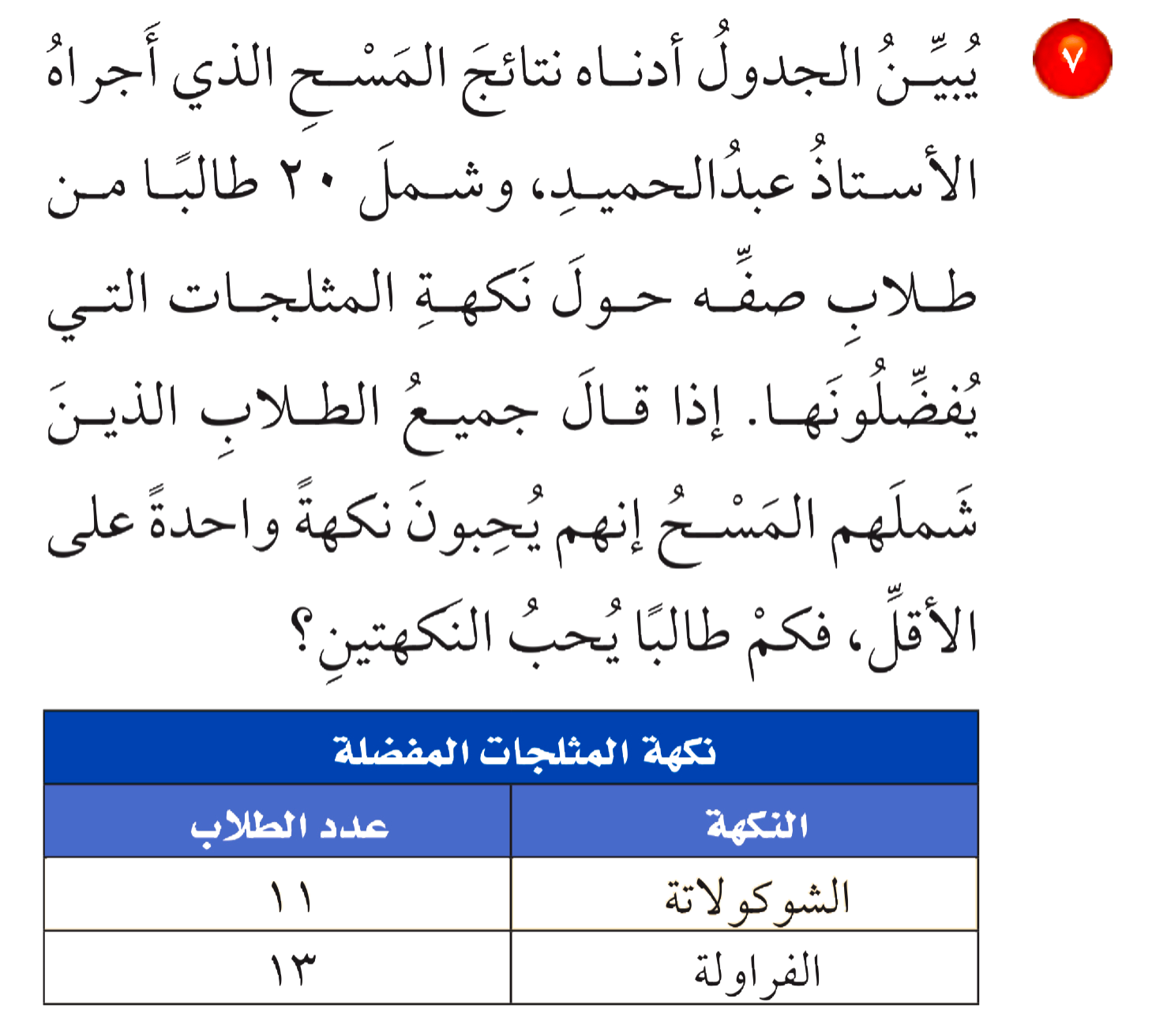 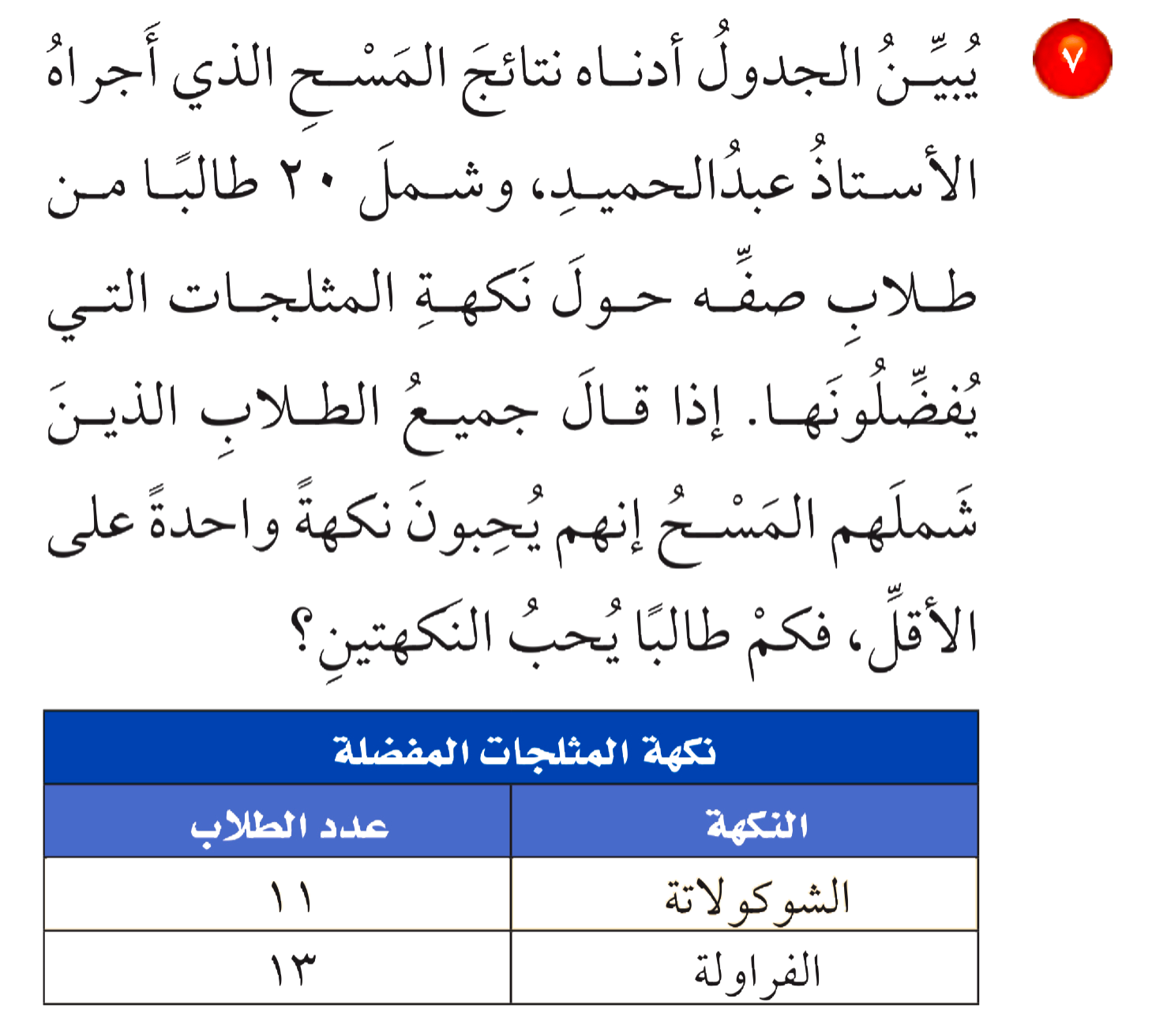 ٧
مسألة  ٥
الواجب
المقدمة
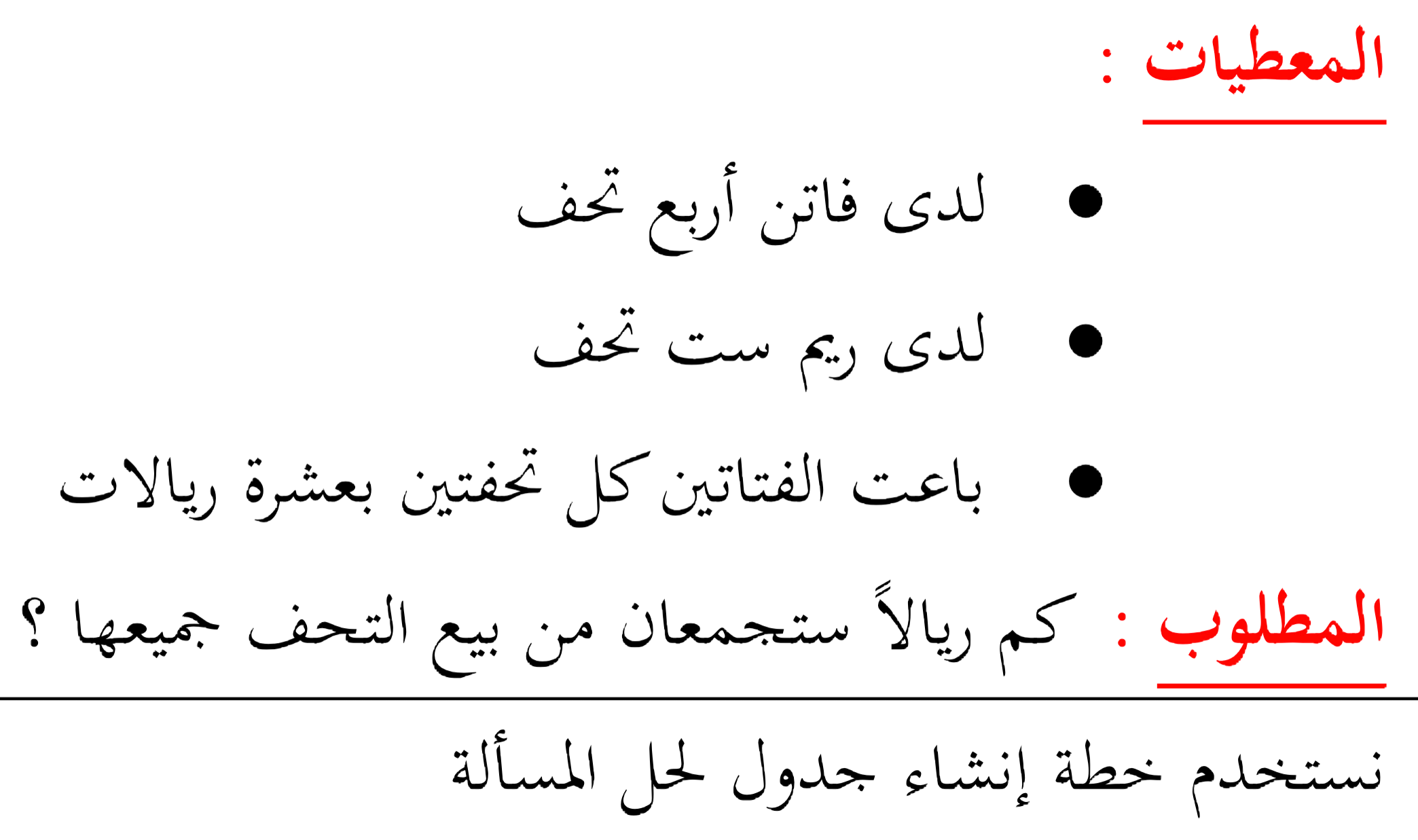 جدول معطى يبيّن نتائج المسح الذي أجراه الأستاذ عبدالحميد
 شمل المسح ٢٠ طالبا حول نكهة الايسكريم التي يفضلونها الطلاب 
قال جميع الطلاب الذين شملهم المسح أنهم يحبون نكهة واحدة على الأقل
اِفهم
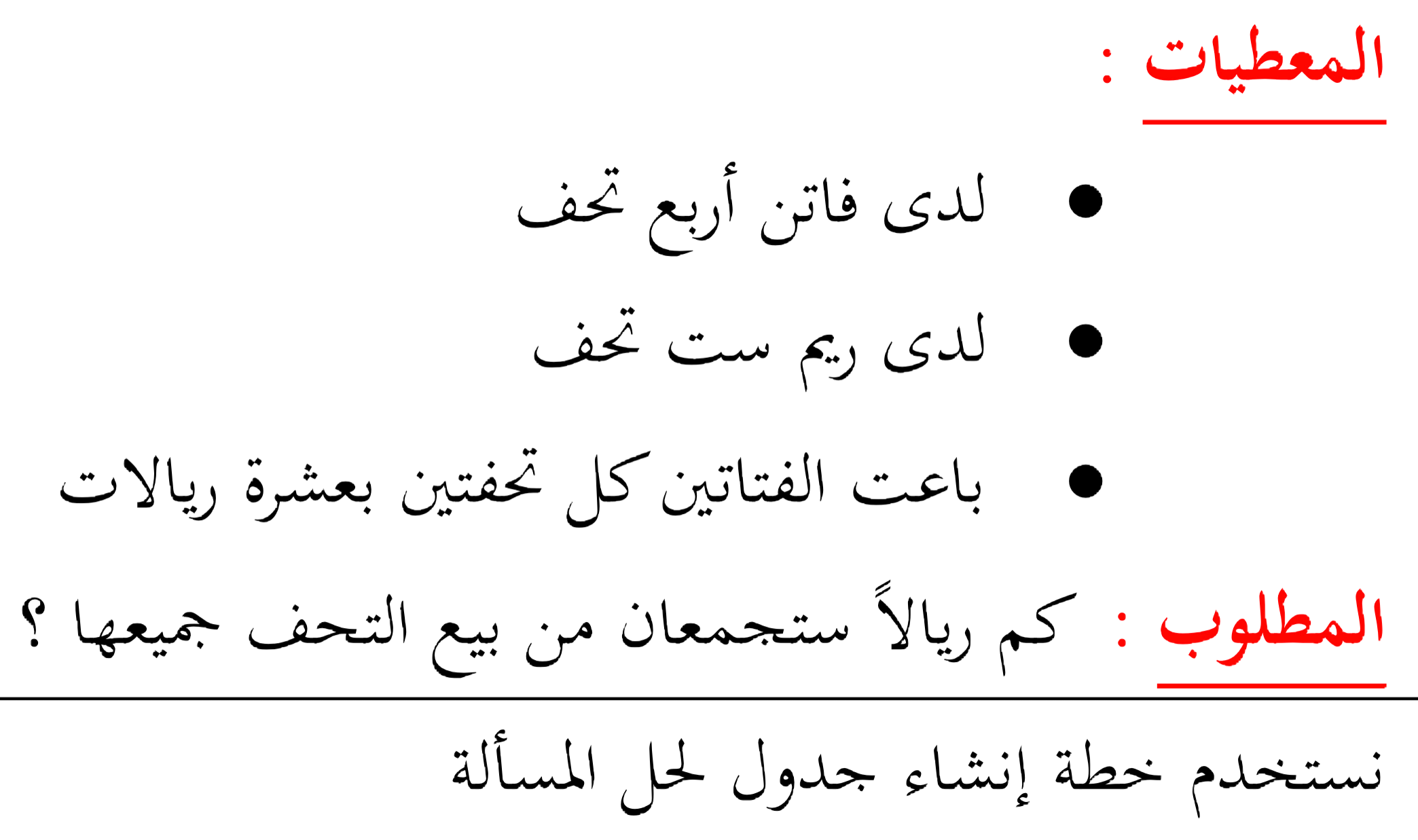 كم طالبا يحب النكهتين ؟
خطط
نستخدم خطة الاستدلال المنطقي و نستعين في ذلك بأشكال فن نرسم
٧
مسألة  ٥
الواجب
المقدمة
نرسم دائرتين متداخلتين لتمثيل النكهتين ، 
و بما أن عدد الطلاب جميعا ٢٠ فيجب أن يكون مجموع الطلاب في الدائرتين ٢٠ إذن نضع في منطقة التداخل ٤ حتى يكتمل العدد
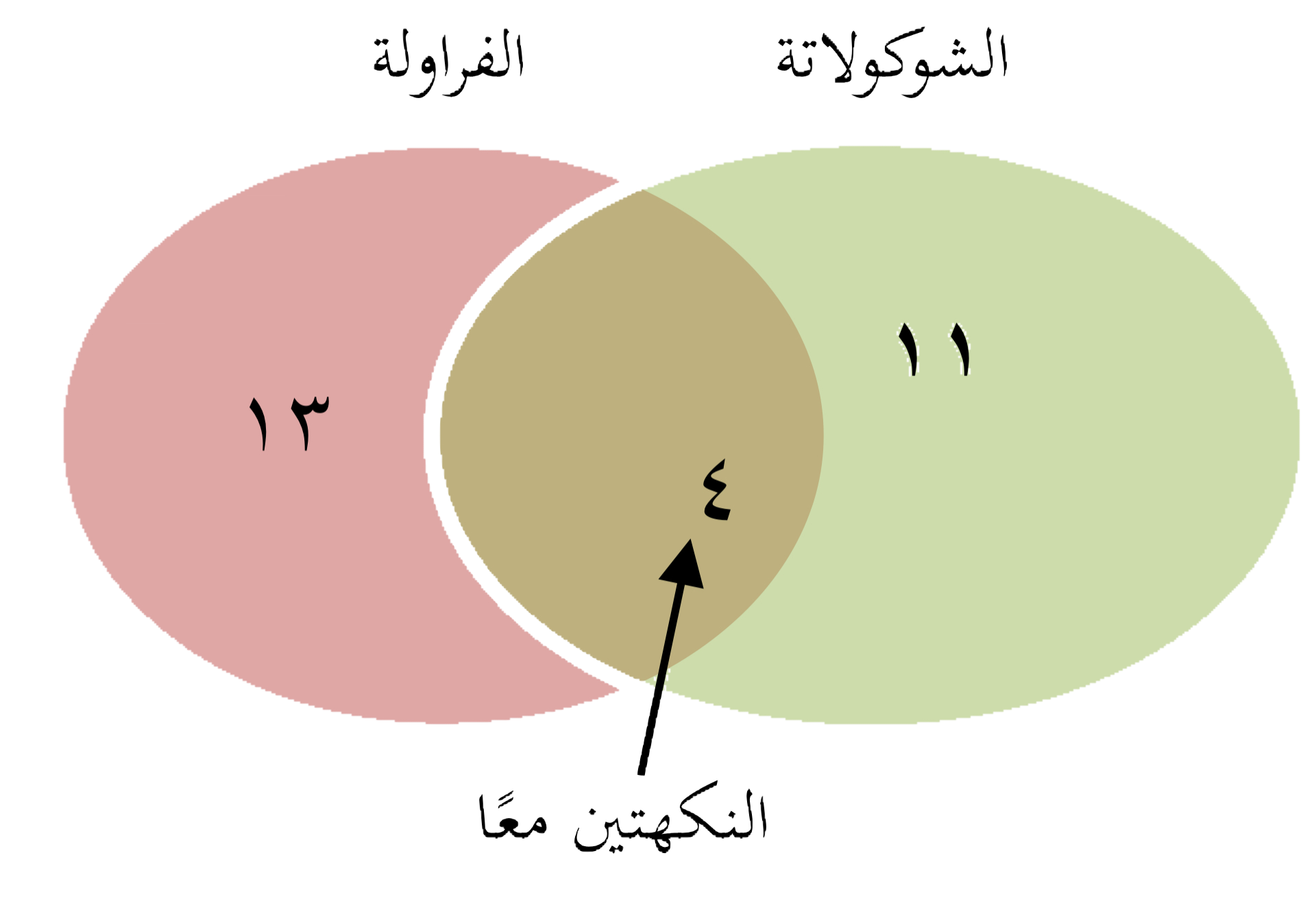 حل
إذن عدد الطلاب الذين يحبون النكهتين = ٤ طلاب
بمراجعة الحل مع المعطيات في كل منطقة والتأكد من تمثيل العدد الصحيح من الطلاب نجد أن الإجابة صحيحة و متفقة .
تحقق
الواجب
٨
٦٣
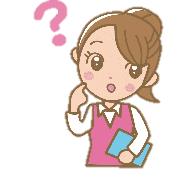 مسألة  ٥
مسألة ٦
سؤال
المقدمة
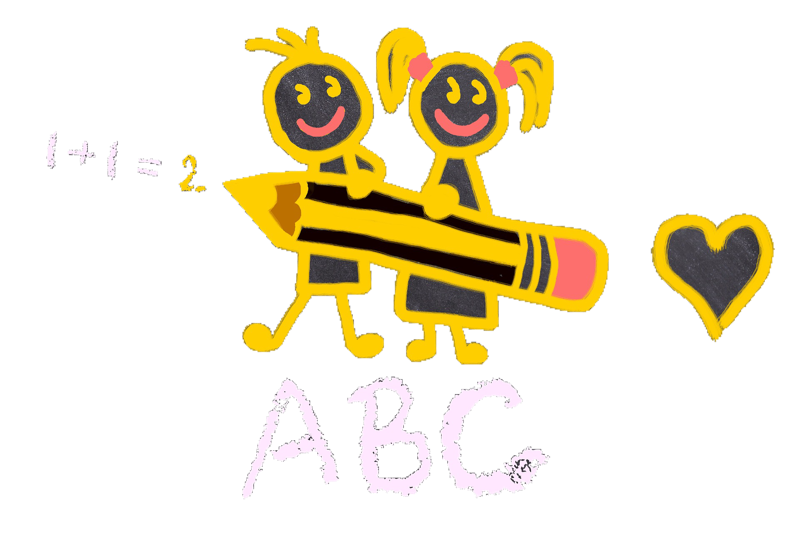 صفحة
ختاماً
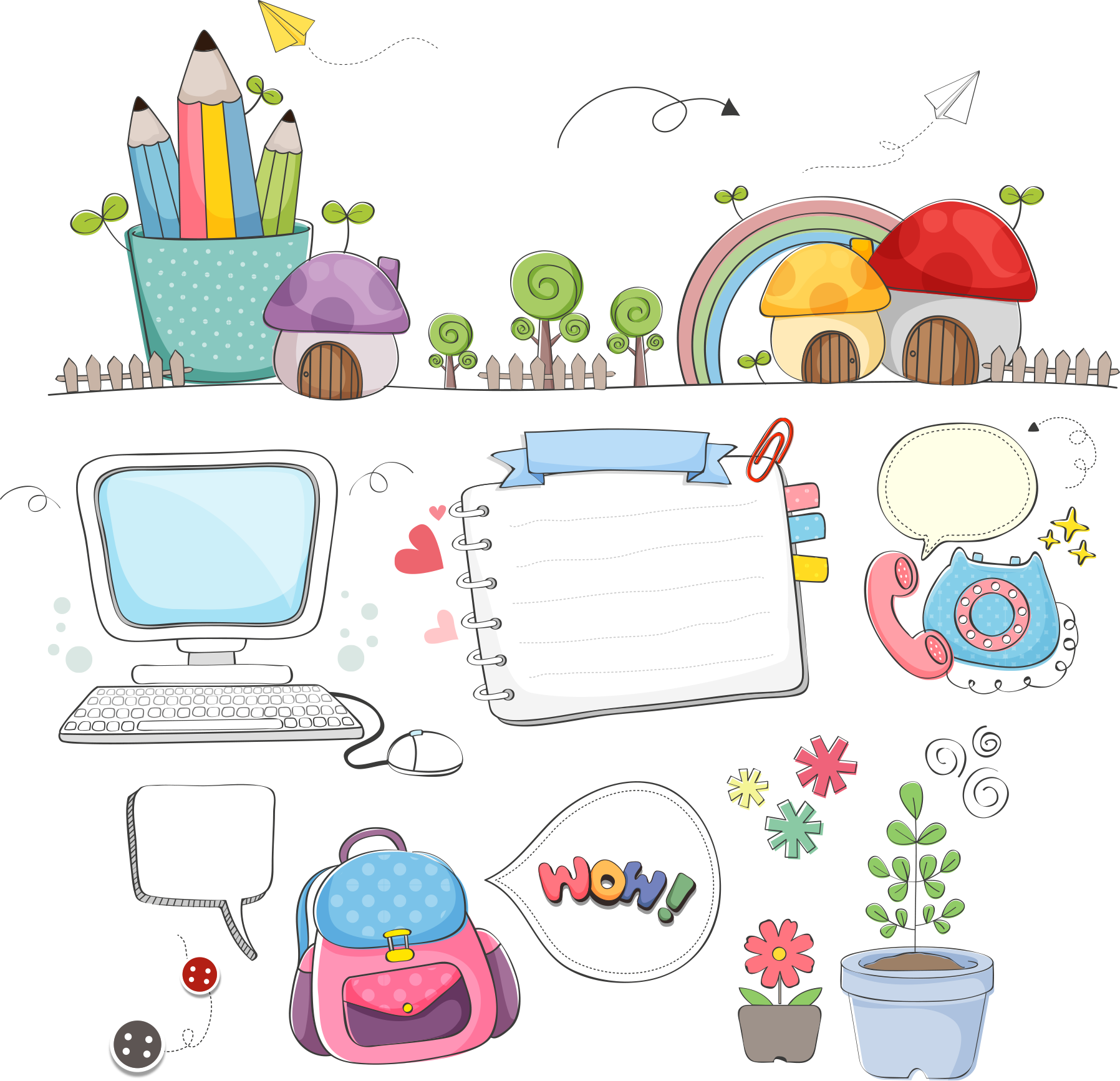 إنّ النجاح هو محصِّلة اجتهادات صغيرة تتراكم يوماً بعد يوم.